PROJECT   ON  ENTREPRENEURSHIPDEVELOPMENT OF CANDY MANUFACTUREING PLANT
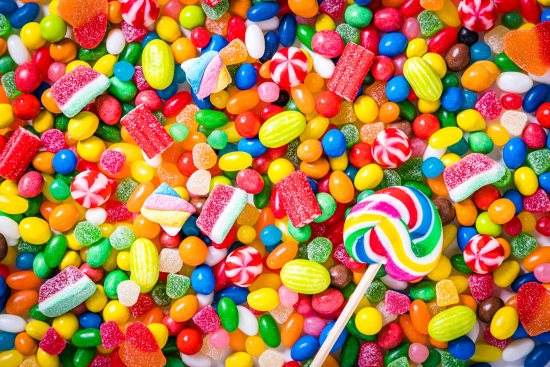 PROJECTED BY:
RIMA DOLUI
ROLL: 2247
B.Voc (Food Processing, 6th Sem)
Department of Nutrition
Mugberia Gangadhar Mahavidyalaya
GUIDED BY : 
Dr. APURBA  GIRI (Assistant Professor and Head)
AYAN MONDAL(Assistant Professor)
           Department of  Nutrition
          Mugberia Gangadhar Mahavidyalaya
INRODUCTION
Candy is a sweet food product.

The main constituent of candy generally is sugar.

Various types of candy available in the market such as Hard candy, Candy Canes, Gummies, Lollypops, Caramels, Cotton candy etc.
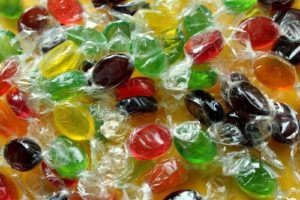 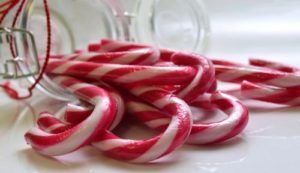 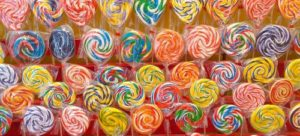 WHY I CHOOSE CANDY  PLANT ?
High demanded and attractive product.

Area of business expansion is large.

High profitable business.

Firstly I can start in small scale with low investment.
MARKET STUDY
Firstly, find out the most excellent and most selling candies in my location.

 Check the packaging and price of those.

 I need to know consumer behaviour for candy.
AREA AND PLANT LOCATION
Factors for ideal location :

Raw material availability.
Market location
Availability of labours
Transport facilities
Availability of water, electricity
Environmental  impact and effluent disposal
Local community considerations
Political strategic consideration

Exact location: Champadanga (15000 square feet)
PER DAY PRODUCTION: 2050Kg( 1 candy = 3.7 g)
INVESTMENT
Total cost:   Rs 5,759,430
FINANCIAL RESOURCE
Bank loan

Government loan

Personal investment
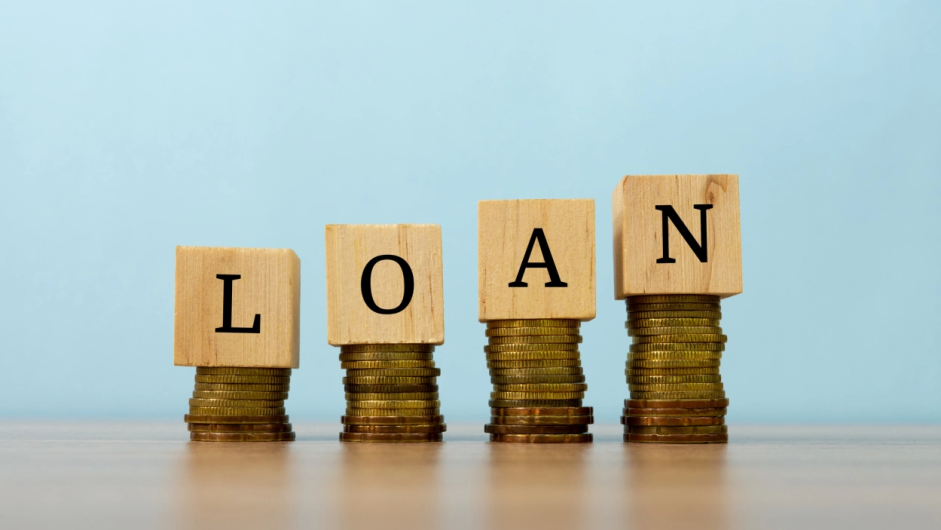 TYPES OF CANDY
Mango flavoured hard candy 

Orange flavoured

Pineapple flavoured

Blue berry flavoured

Strawberry flavoured

Others
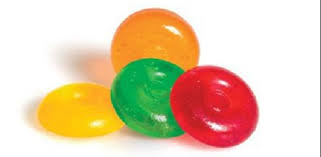 RAW MATERIALS
Sugar
Flavour
Colour
Glucose syrup
Citric acid
Trisodium Citrate
EQUIPMENTS AND MACHINARIES
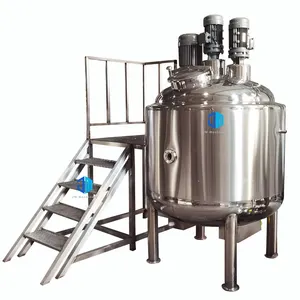 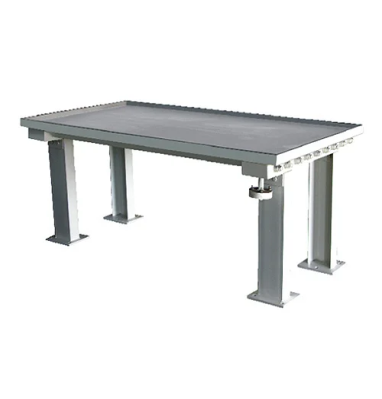 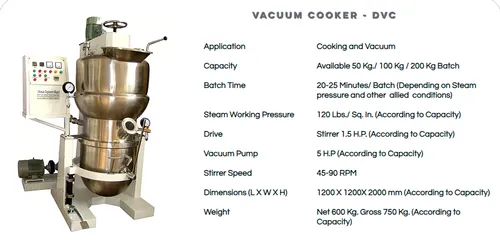 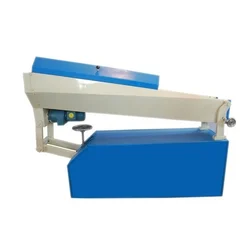 Candy Cooling Plate
₹ 45,000
Batch Roller
₹ 1.45 Lakh
Sugar dissolving tank ( 1.37 lakh)
Vacuum Cooker 
(3 lakh)
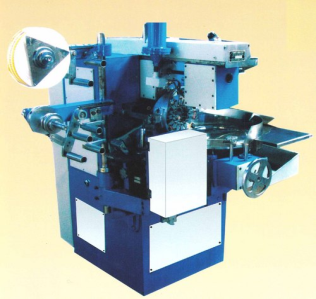 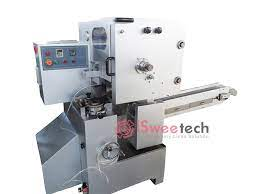 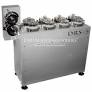 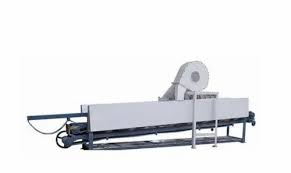 Automatic Candy Wrapping Machine ₹ 4.5 lakh
Three way cooling conveyor
85,000
Five Stage Rope Seizer DRS-5
 ₹ 1.75 Lakh
Candy forming machine
 ₹ 5.95 lakh
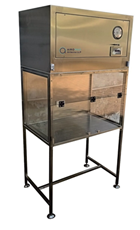 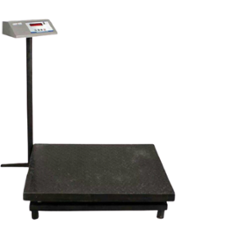 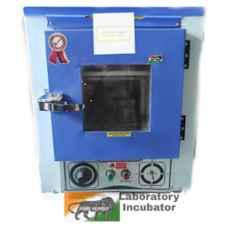 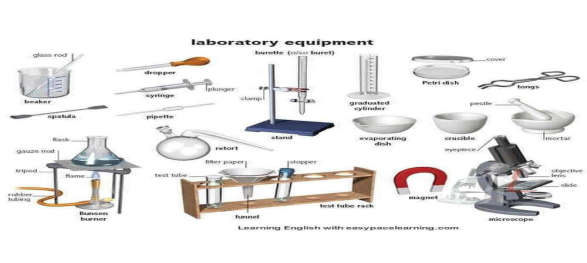 Weighing machine
 ₹ 10,000
Laminar
₹ 1.75 Lakh
Incubator ₹4,236
Others lab equipment
PROCESSING FLOW DIAGRAM OF HARD CANDY
Receiving of raw materials              Weighing              Lab tasting
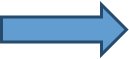 Sugar and water
(3:1)  dissolution  at 100°C
Add Glucose syrup preheated at 50 to 60°C
Mixing
Dehydration under vaccum(-0.5 to -0.8 bar) up to residual moisture 2 – 3%
Cooking(138 to 145°C)
Add flavour and colour
Depositing
Packaging
Cooling  at room temperature
LABORATORY TEST
RAW MATERIAL TEST : 

Sugar: Impurity test, Brix test, Solubility test, Ash test, Moisture test
Glucose syrup: Moisture test, Brix test, Acidity test etc.
Citric acid : Purity, Moisture, Water insoluble matter etc.
Trisodium Citrate : Purity, Moisture
Colour: Water insoluble matter
Flavour: Specific gravity, Refractive index
Water : Hardness

FINAL PRODUCT TEST : Colour, texture, moisture, shape.

PACKAGING MATERIAL : 
 Cartoon : Weight, GSM, Moisture, Deamination 
 Jar : GSM
 Laminate: GSM, Microbiological test
MICRO BIOLOGICAL TEST : Final product (  TPC, Yeast , etc.), Air sampling, Hand swab, machine swab, food contact surface swab etc.
MANPOWER
PRODUCT DETAILS
SHELF LIFE: 7 months from the date of packaging
PROFIT AND COST DISTRIBUTION
PROFIT AND COST DISTRIBUTION
One jar content 300g ( 3.7g / candy) = 81 Candy
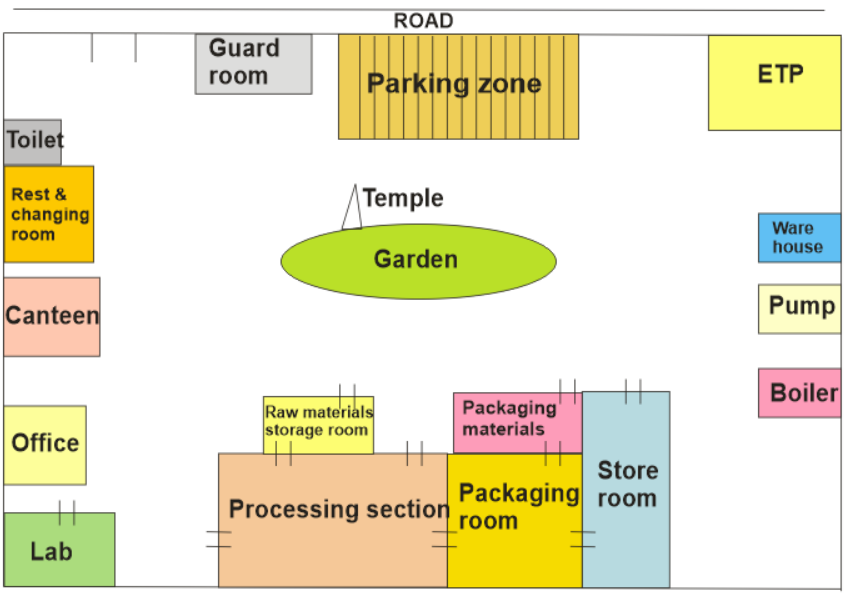 In & Out
CERTIFICATE AND LICENCE
Register  business
GST registration
Trade License from local municipal authority
NOC from pollution board
ESI Registration
FSSAI Registration
MSME Registration
Pollution Certificate
Shop act licence
IEC code
Fire and safety
ISO 9000
ISO 14000
ISO 22000
TARGET SELLING AREA
Wholesalers

Distributors

Stores and shopping complex 

Supermarkets

Confectionary and bakery shop

Local shops
SALES MODE
Offline
Online
MARKETING  STRATEGIES
Advertising

Sales promotion

Direct marketing

Publicity
MARKET COMPITITOR AND  OVER COMING STATIGES
Improve quality

Low price

 Bigger seizer candy than others

Colour

Flavour

Discount

Offers
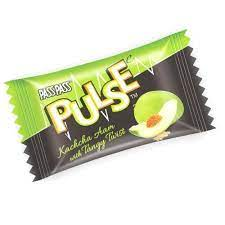 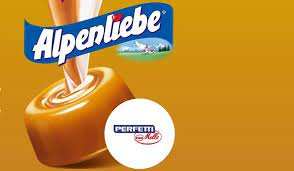 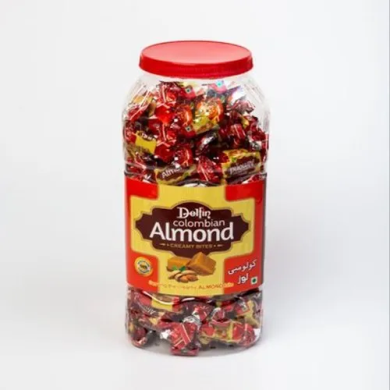 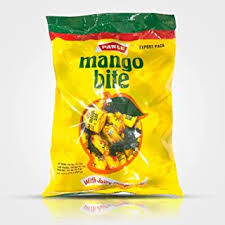 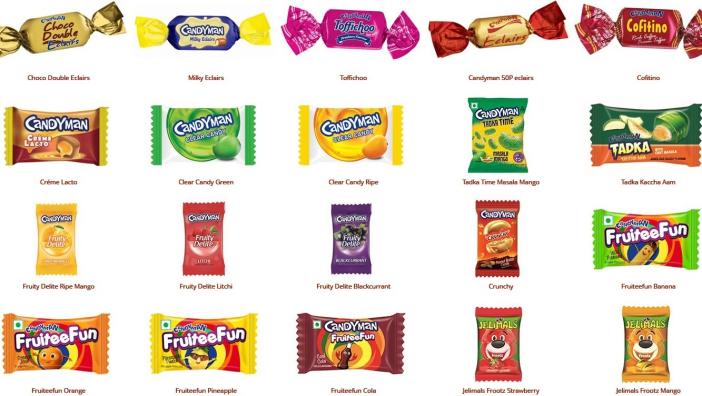 THANK YOU